Eliminating Students Dependence on Alternative Materials Using EPUB’s
Presented by:
Darrin Evans
NC Virtual Learning Community PD Center Director
daevans3@waketech.edu
Summary
Enabling students to independently use digitally published materials in the EPUB format can enhance their learning and eliminate a ton of work for the DSO office! What is EPUB and how do I create and read them? Which EPUB reading apps are worth recommending and why? Get up-to-date guidance.
Overview
What is EPUB?
What are the accessibility features of EPUB files? 
How do I create EPUB files?
How can I read EPUB files?
Resources for Staff and Students
Discussion
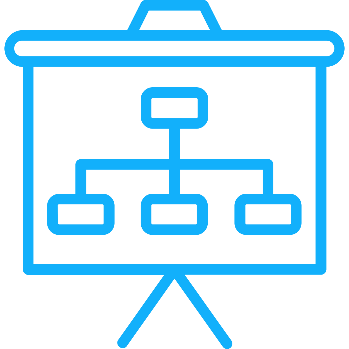 What is an EPUB?
Essentially a website that has been compressed into a single file 
Relies on web technologies which provide a greater opportunity for accessibility and reflow across multiple devices
[Speaker Notes: Joseph]
You Don’t Need to be a web developer
EPUB 3 is built on web development technologies, but you don’t need to be a developer to create EPUBs.
[Speaker Notes: Joseph

EPUB 3 is built on web technologies, but you don’t have to be a web developer to take advantage of this versatile format. We will look at some simple ways to create EPUBs a bit later that rely on your existing knowledge of Word and your current workflow.]
EPUB Advantages
reflowable and readable on any screen.
faster, easier, and cheaper to make accessible.
can display Accessible STEM content via MathML
[Speaker Notes: Darrin]
EPUB Features
Creating an EPUB
It is quick and easy to create EPUBs with this free plugin.
Start with an accessible file in Microsoft Word
Check your work with the built-in accessibility checker
Export to EPUB with the free WordToEPUB plugin
[Speaker Notes: Joseph]
Word Accessibility Basics
Use built-in Headings and Styles
Chose Accessible readable Fonts
Use Table Headers
Add meaningful descriptive hyperlinks
Add Alt Text to Images
WordToEPUB - Demonstration
[Speaker Notes: Darrin will play a short video demonstrating WordToEPUB]
Evaluating Reading Apps
For an accessible reading experience both the reading system and the content need to conform to standards and best practices
Tools are available to test for validity & accessibility of content
Reading systems accessibility can be ensured by supporting accessibility tests which are based on user requirements and best practices
Evaluation Reading Applications
Fundamentals for accessible reading 
Visual adjustments
Read Aloud
Screen Reader support
Support for education features
Math
Extended descriptions
EPUB Reading Applications
EPUB is the preferred digital file format used by publishers to distribute textbooks, and it is the most accessible mainstream publishing format ever developed. However, the app or device used has an incredible impact on the reading experience, and especially for students using Assistive Technology. If a first-year student is trained in using a great EPUB reading system, you will find that their demands for alternative materials drops through the floor. This section will provide guidance to DSO professionals on what reading apps and devices they can recommend to their students and why.
EPUB Reading Systems in Higher Ed are rigorously evaluated with Assistive Technology by persons with print disabilities and accessibility experts. The results are tracked at http://www.epubtest.org. All the major Reading Systems and Apps used in Higher Ed are evaluated, including popular specialized apps used by students with disabilities. 
We will start with our experts providing a detailed explanation of the testing methodology that uses controlled EPUB test books, including Math and STEM titles. Most of the session we will spend providing results and recommendations on which Reading Systems to recommend to students, and we will highlight some of the latest developments that benefit learners with print disabilities. Finally, we will provide an extensive list of resources and demonstration videos as well as how to easily keep up to date with the ongoing testing.
EPUBTEST.org – overview
Has tests for evaluating reading system support for accessibility requirements 
Evaluations conducted by accessibility experts and users of assistive technology  from all over the world 
Tests conducted with different assistive technology, OS, browser and device combinations, for example  
Reading app tested with NVDA on Windows 11 in Google Chrome 
Reading app tested with Voiceover on iOS 16 with Braille Display
Test results help developers to improve their products
Test results help institutional purchasers to select most accessible solutions.
EPUBTEST.org – Testing framework
Fundamental accessibility tests 
Basic functionality 
Non-visual reading 
Visual Adjustments 
Read Aloud 
Advanced accessibility tests 
Media overlays 
Extended descriptions  
Mathematics 
Tests are contained in EPUB files (Test Books)
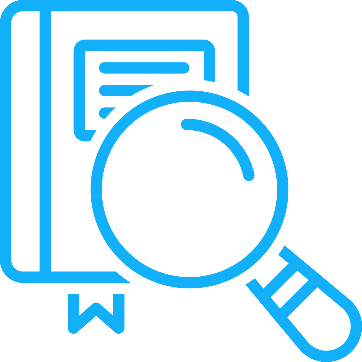 EPUBTEST.org – Test Books
EPUBTEST.org – Scoring
Tests are marked as Pass/Fail by testers
Each Reading System gets a score for each category of tests 
Testers provide notes with each test to help users and app developers
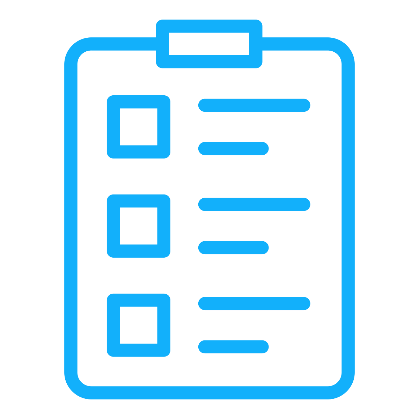 Reading Systems Accessibility Support Roundup
inclusivepublishing.org/rs-accessibility

Easy to read summary of detailed accessibility evaluations conducted by and with people with print disabilities.  
Pros and cons of popular EPUB reading apps 
Helpful in selecting apps for users with different disabilities 
Updated regularly
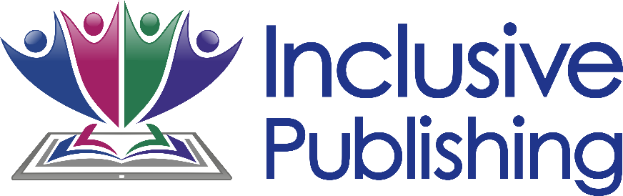 And the current top picks are…
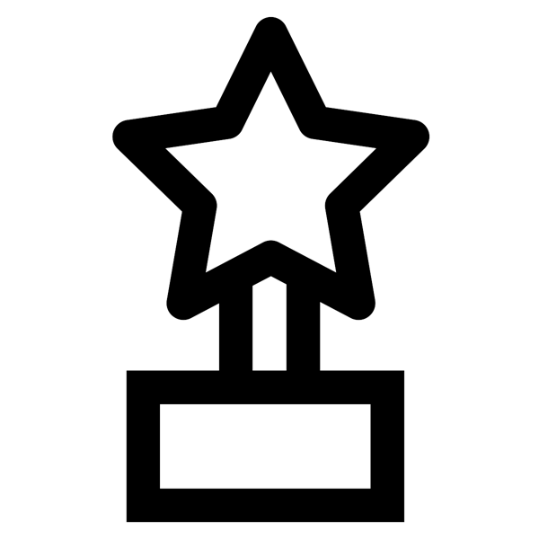 Blind Windows user
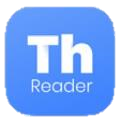 Thorium Reader
results with NVDA
results with JAWS
RedShelf with Firefox
results with NVDA
results with JAWS
Bookshelf Online with Firefox
results with NVDA
results with JAWS
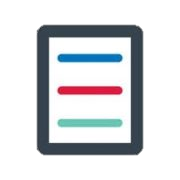 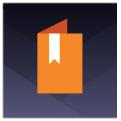 Blind mobile user – Android and iOS
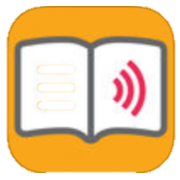 EasyReader
Android evaluation results
iOS evaluation results
Bookshelf
Android evaluation results
iOS evaluation results
RedShelf
Android evaluation results
iOS evaluation results
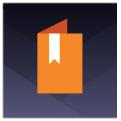 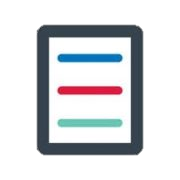 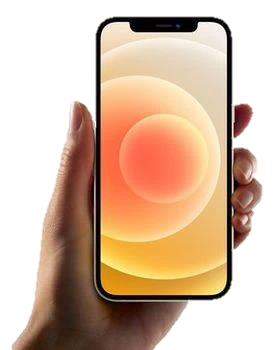 EasyReader
Library integration makes it easy to log in, search and download titles
Blind macOS User
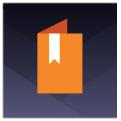 Bookshelf
results with VoiceOver

Thorium Reader
results with VoiceOver
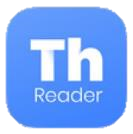 Low vision user
Yay! Lots of choice:
Bookshare Reader 
Bookshelf
Colibrio Reader
EasyReader
RedShelf
Thorium Reader
… and they all have read aloud
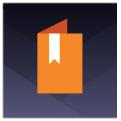 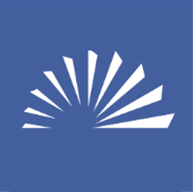 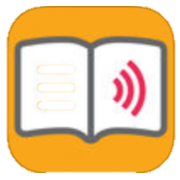 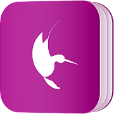 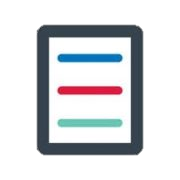 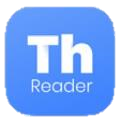 Students with neurodiversity
Bookshelf
results with Chrome

RedShelf
results with Chrome

Texthelp EPUB reader
results with Edge

K3000 for Mac
evaluation results
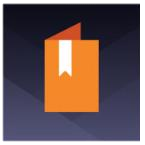 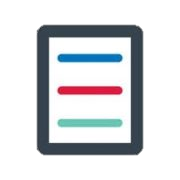 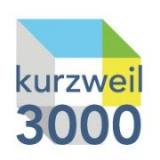 STEM student
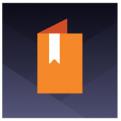 Thorium Reader on Windows with NVDA
Bookshelf on macOS with Voiceover
Bookshelf Online via Firefox or Chrome on Windows using NVDA
RedShelf via Firefox on Windows with JAWS or NVDA
Bookshelf app on iOS with Voiceover
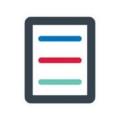 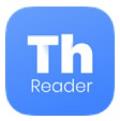 Bookshelf & Thorium for macOS:Math Accessibility
EasyReader for Windows– Visual Adjustments
RedShelf – Visual Adjustments
TextHelp EPUB Reader – Read Aloud
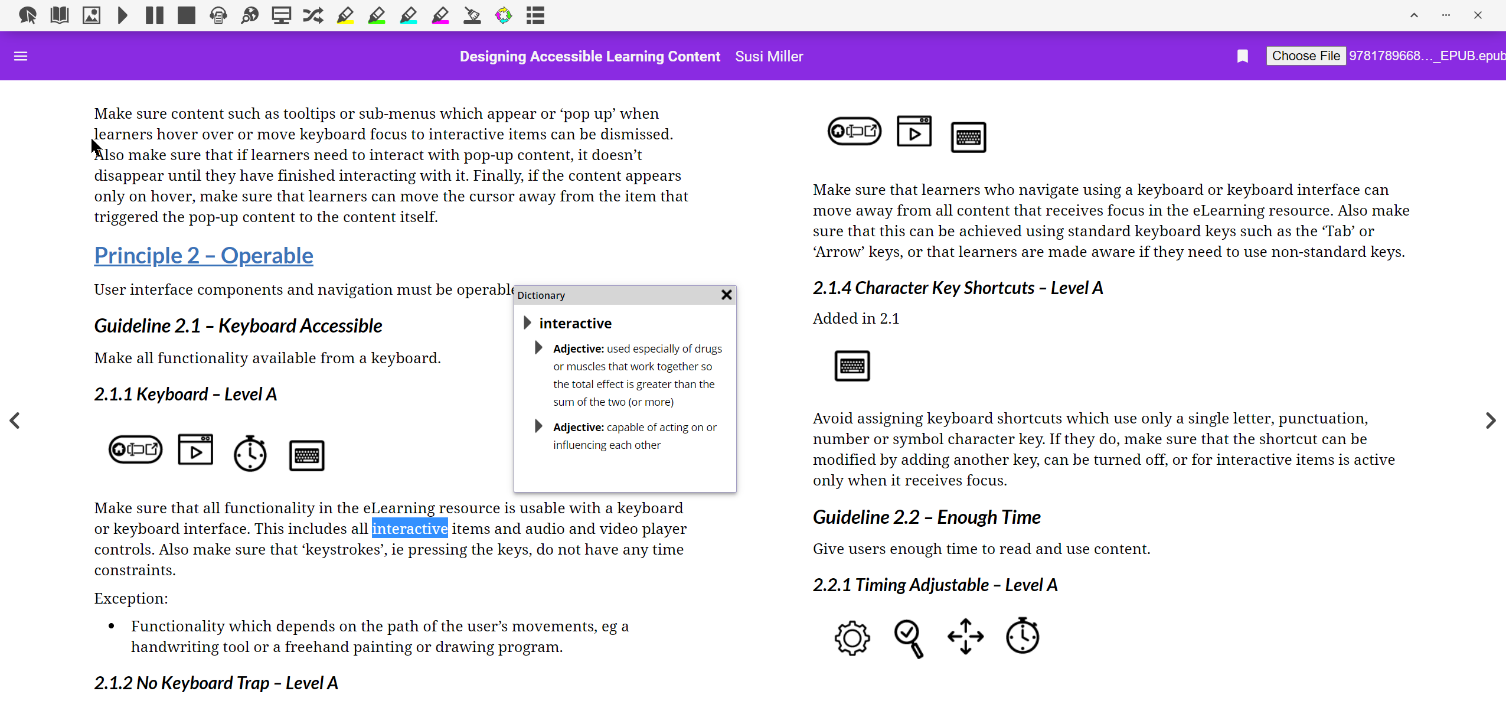 Sources of Education/Academic EPUBs
Buy Accessible
Bookshelf, RedShelf (detailed a11y info)
Kindle (some a11y info)
Kobo, Play Books, Apple Books
Borrow accessible
EBSCO ebooks
Journal articles
Bookshare
Access Text Network
Make your own
Resources
Reading apps roundup : inclusivepublishing.org
Detailed test results : epubtest.org
Getting started : daisy.org/help
Webinar videos : daisy.org/webinars
Community : daisy.org/epub-in-he
Make your own EPUB: daisy.org/wordtoepub
Questions
[Speaker Notes: Darrin]
Conclusion
The EPUB format allows DSO professionals to create alternative media that covers most student content. 
EPUB files are STEM friendly.
EPUB files can reduce the workload for DSO personell.